Automated profiling of optimism and pessimism in online news
Case Study with Odewire.com
Tim Musgrove, Chief ScientistPeter Ridge, Senior Director of Product ManagementRobin Walsh, VP of EngineeringFederated Media Publishing
(tmusgrove, pridge,rwalsh}@federatedmedia.net

Presented at IEEE’s International Conference on Semantic Computing
10:30am Monday, September 19thStanford University, Palo Alto California
http://www.ieee-icsc.org/ICSC2011/
Who is FM?
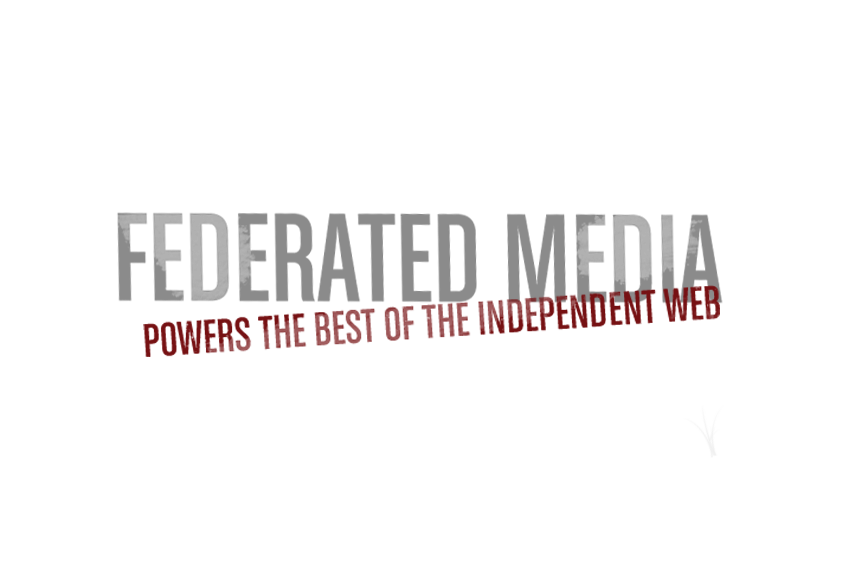 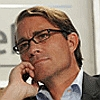 Founder:John Battelle
http://FederatedMedia.net
Conversation-modeling  is mission critical for Federated Media, because we want marketing messages to blend into the conversation on a webpage (and not detract from it).
Part of this modeling is about or getting a better understanding of how news reporting is slanted.
The news today is mostly negative...
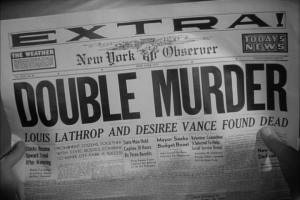 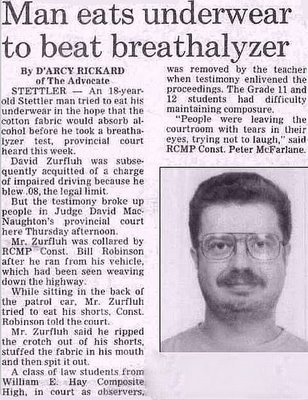 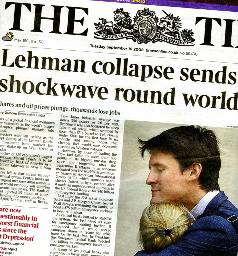 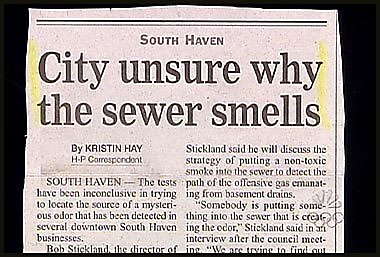 But there’s positive news out there…all around the world.
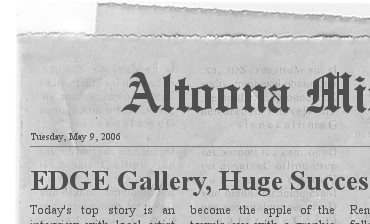 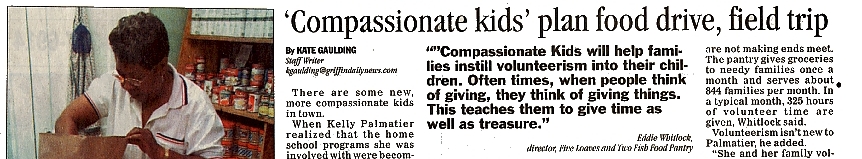 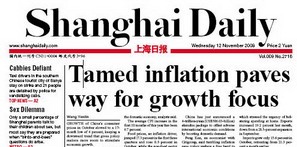 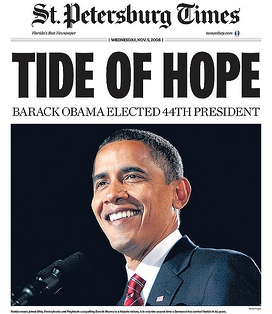 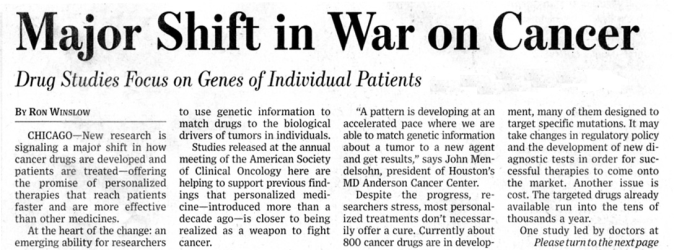 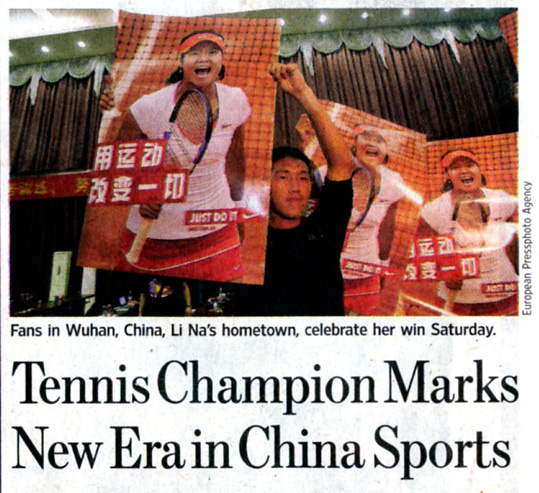 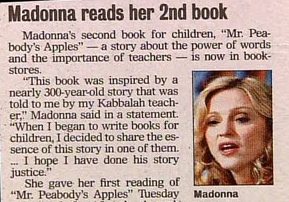 Enter Ode Magazine:News for the intelligent optimist
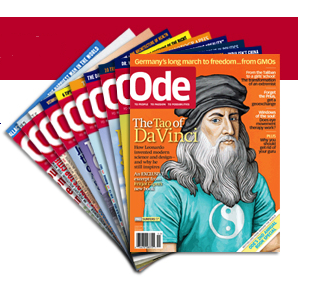 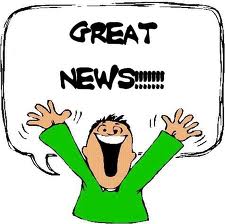 But, how to turn it into a wire?
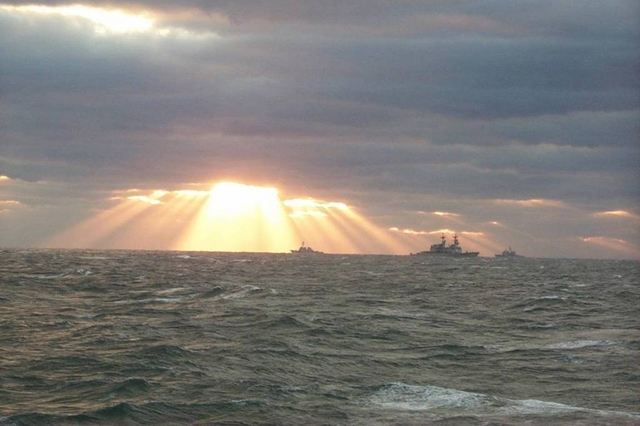 Even on days when the news is mostly gloomy, OdeWire lets the light shine through…




…by gathering just the solutions-oriented news, from all around the world.
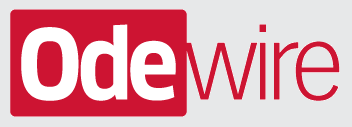 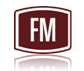 Enter the “Slant Engine”
Originally conceived by TextDigger Inc., the tool was acquired by Federated Media in 2010
Powers Odewire.com, launched this Summer
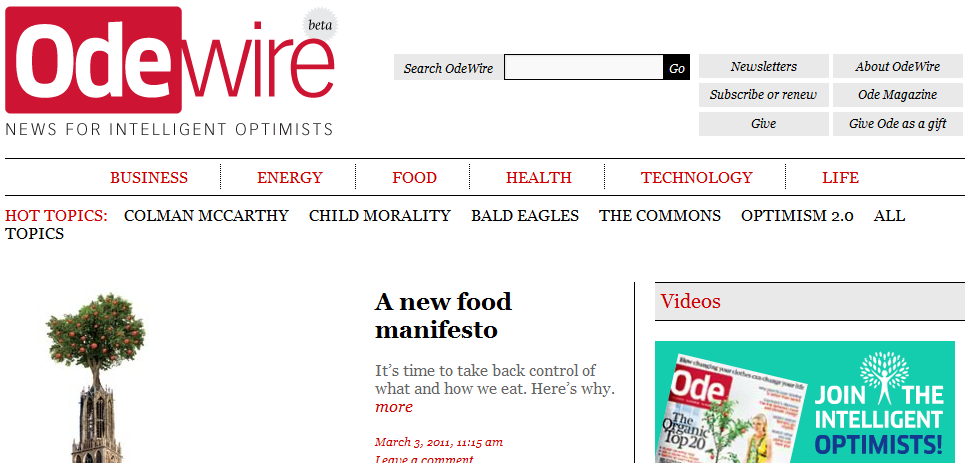 What does it do?
The Slant Engine detects attitudes, ideologies, and biases in news content: the “slant”
This might be liberal vs. conservative, sub-culture vs. mainstream culture, or in the case of OdeWire, optimistic vs. pessimistic
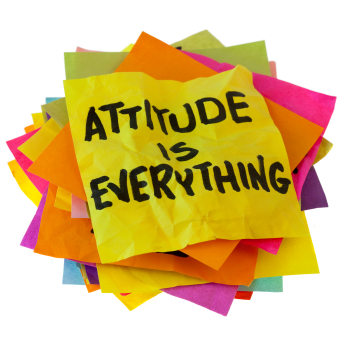 How does it work?
Starts with definitions of 
certain classes of entities, and 
certain thematic functions that can attach to entities
Looks in the text for snippets that satisfy the above definitions
Notes which snippets support the slant we’re looking for, and which ones cut against it
Computes a final score and submits to editorial
Examples
Entity classes:
World_Problems = (pollution, war, disease…)
Social_Goods = (education, health services…)
Thematic functions:
Efforts_against X
Progress_in X
Setback_in X
Support_for X
Elements of Slant:
(Entity_class | Thematic_function)  Slant:Weight
(Efforts_against | World_Problems)  Optimism 0.70
(Setback_in | Social_Goods)  Anti-Optimism 0.80
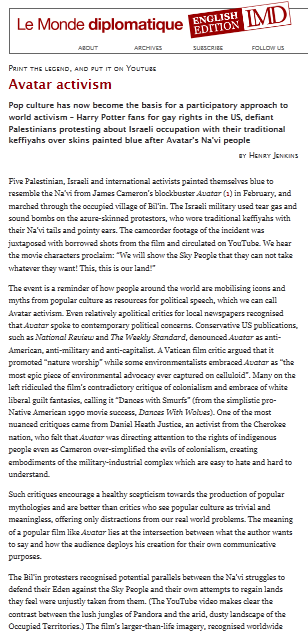 Example of extracted snippets
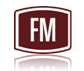 WordPress integration allows semi-automation w/editorial review
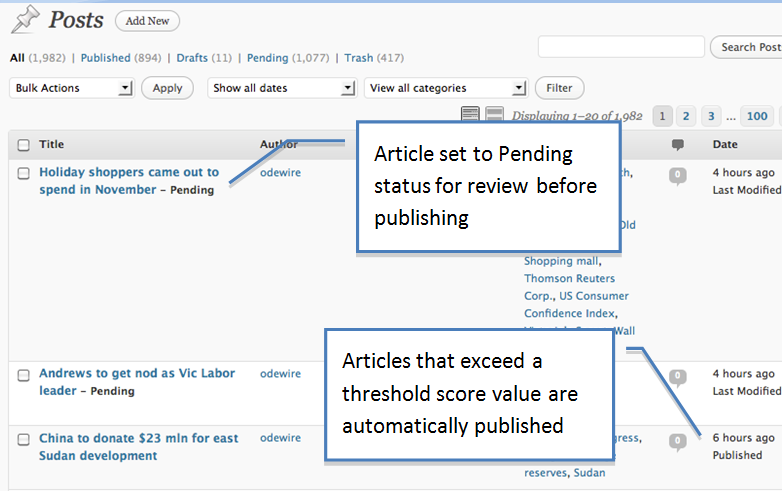 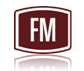 Results after 6 months of private beta: Even our ten “most optimistic” sources have a low percentage of stories that are optimistic
Average across all 60 sources: 1.45%
Energy			     Health
The result: an ongoing feed of solutions-oriented news from around the globeWith a 95% reduction in labor compared to doing it all manually
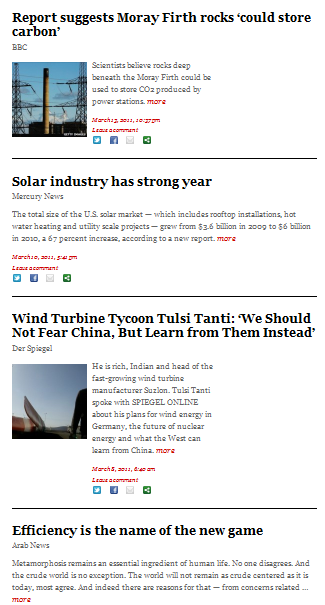 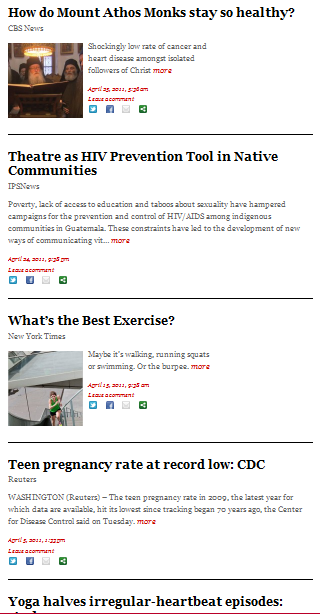 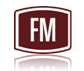 Similar Ranking
Seven of the top ten most optimistic sources according to human editors, were placed in the top ten by the engine also
Pearson correlation overall was 0.605
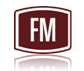 Confidence, Precision and Recall
For editors wanting to see most reasonable candidates, the “sweet spot” seems to be a confidence of 50 to 60
A safe threshold for auto-publishing seems to be 90
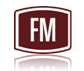 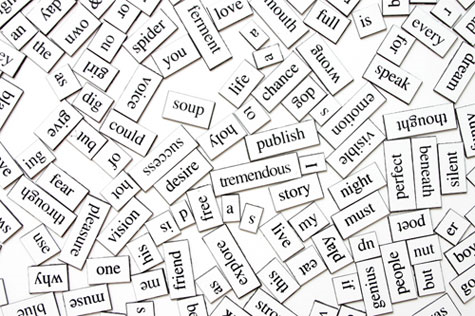 What’s next?


Relevance:We want content and ads both to be relevant and engaging, all the time

“Better, smarter, deeper”:Improved modeling of blog and news content will enable a multitude of “semantic mashups” to be created
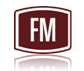